ФУНДАМЕНТАЛЬНЫЕ 
ФИЗИЧЕСКИЕ 
ВЗАИМОДЕЙСТВИЯ
Взаимодействие – основная причина движения материи, оно присуще всем материальным объектам.
К настоящему времени экспериментально подтверждено существование 4 типов фундаментальных взаимодействий (указаны по увеличению интенсивности):

1. гравитационное,
2. слабое,
3. электромагнитное,
4. сильное.
Гравитационное
Свойственно всем телам Вселенной. 
           Эти силы обусловливают существование звезд, планетных систем и т.п. 
Гравитационное взаимодействие предельно слабое по интенсивности и в мире элементарных частиц при обычных энергиях непосредственной роли не играет.
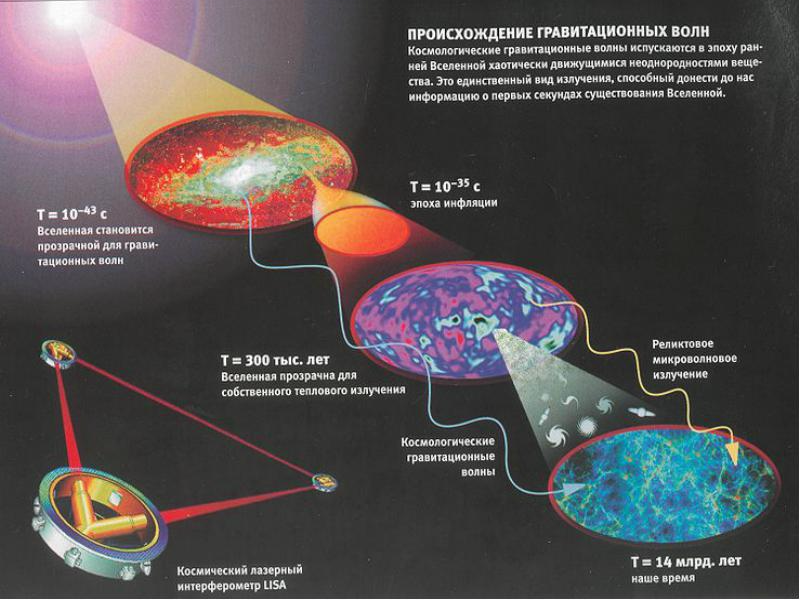 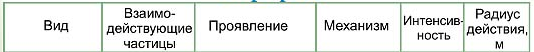 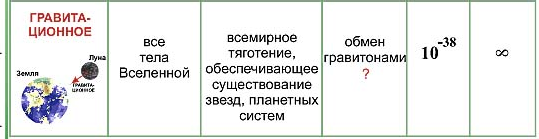